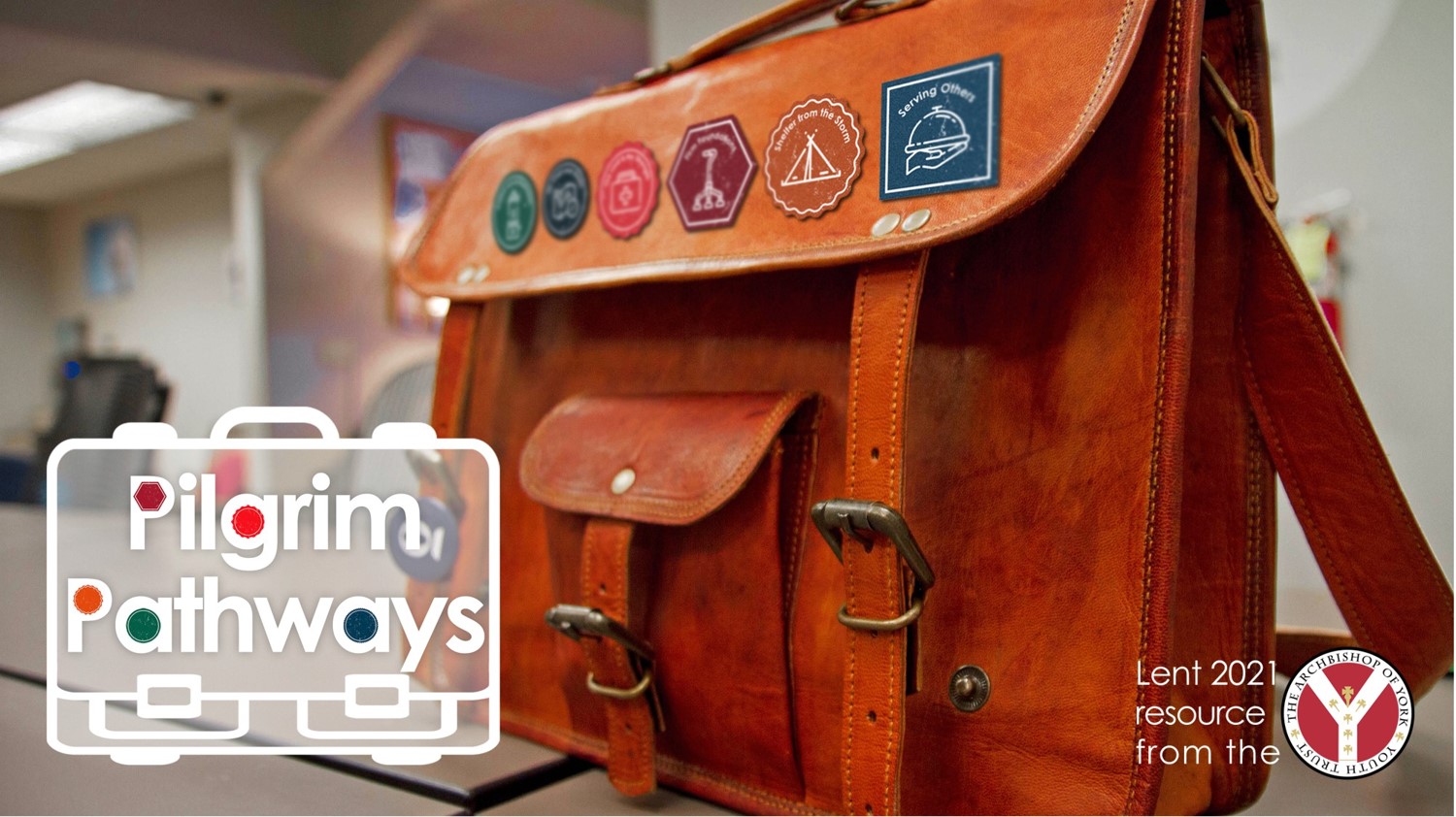 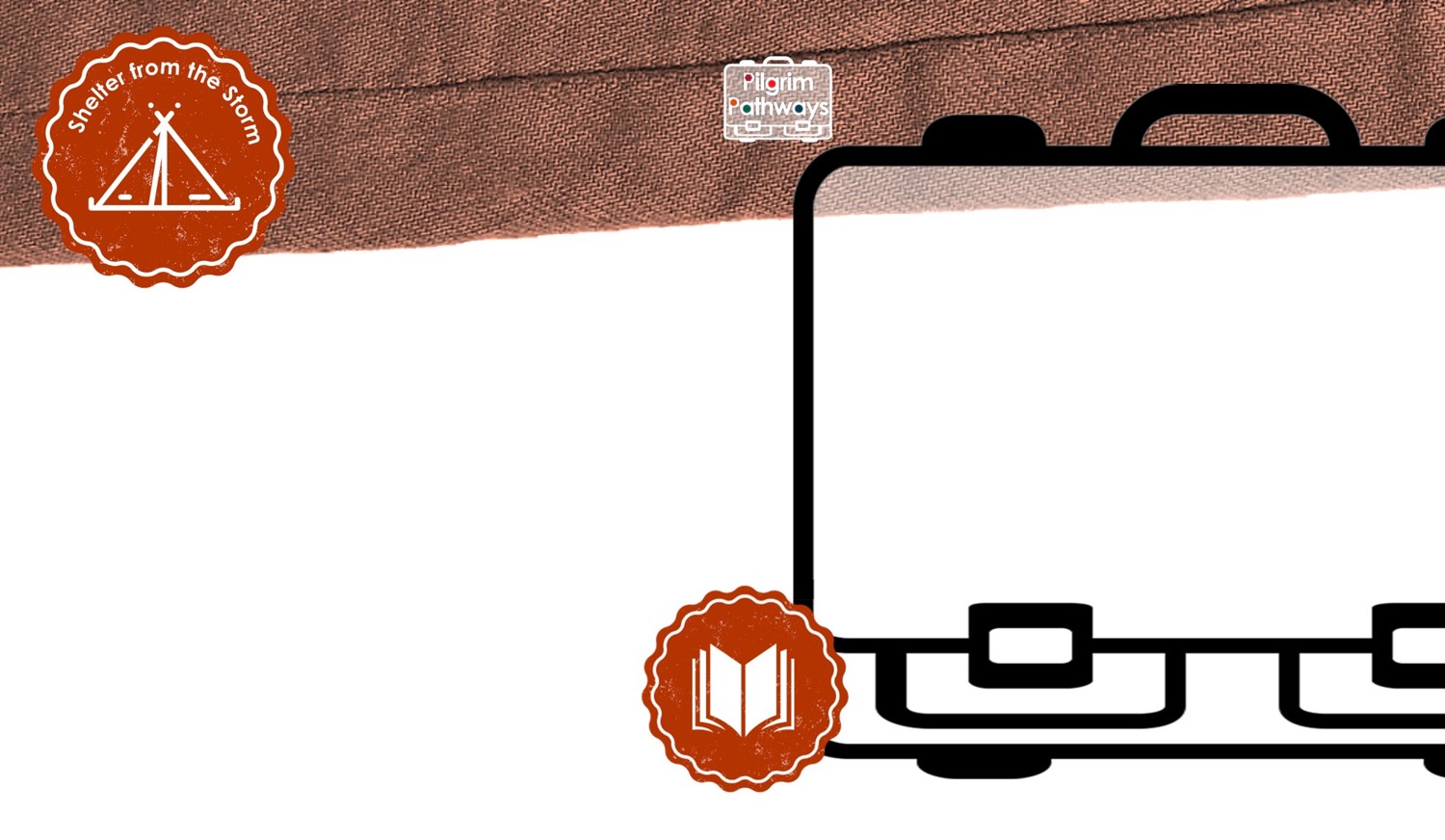 Week 5
When people take part in walking pilgrimages, they need to find shelter at night, some will camp, some will book places to stay along the way. Sometimes during a day’s walking, people will need to take shelter or find a place of safety. Our fifth item is shelter. Watch the video to find out more about the shelters found on Lindisfarne in Northumberland, also known as Holy Island, and where we can take shelter during the storms of life.
Psalm 46:1-3 God is our refuge and strength,  an ever-present help in trouble. Therefore, we will not fear, though the earth give way and the mountains fall into the heart of the sea, though its waters roar and foam and the mountains quake with their surging.    NIV

More Reading: Matthew 8:23-27
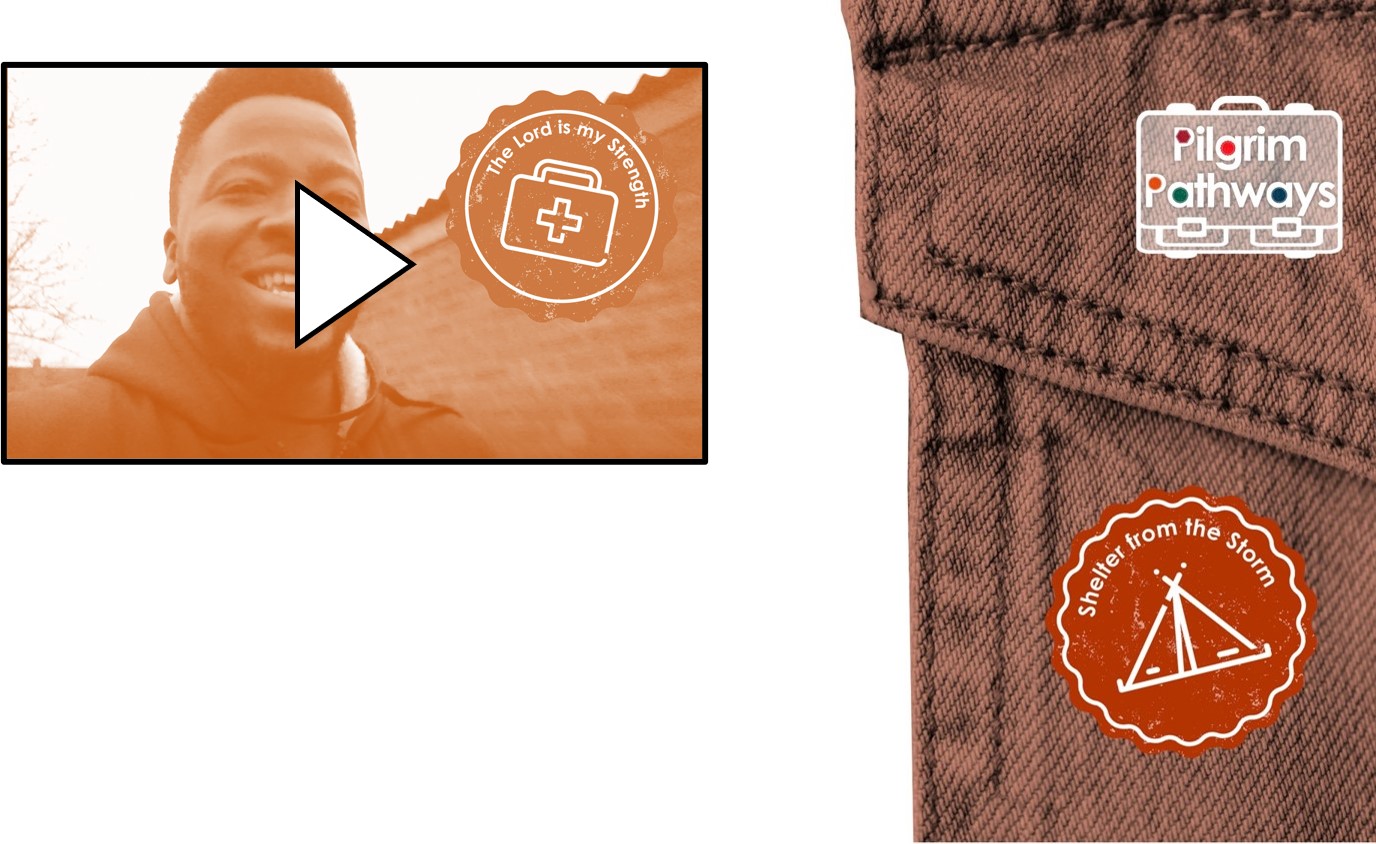 Questions
Who or what helped you when life has felt stormy? 
Have you tried something new, outside your comfort zone? 
What did you learn about yourself during this time?
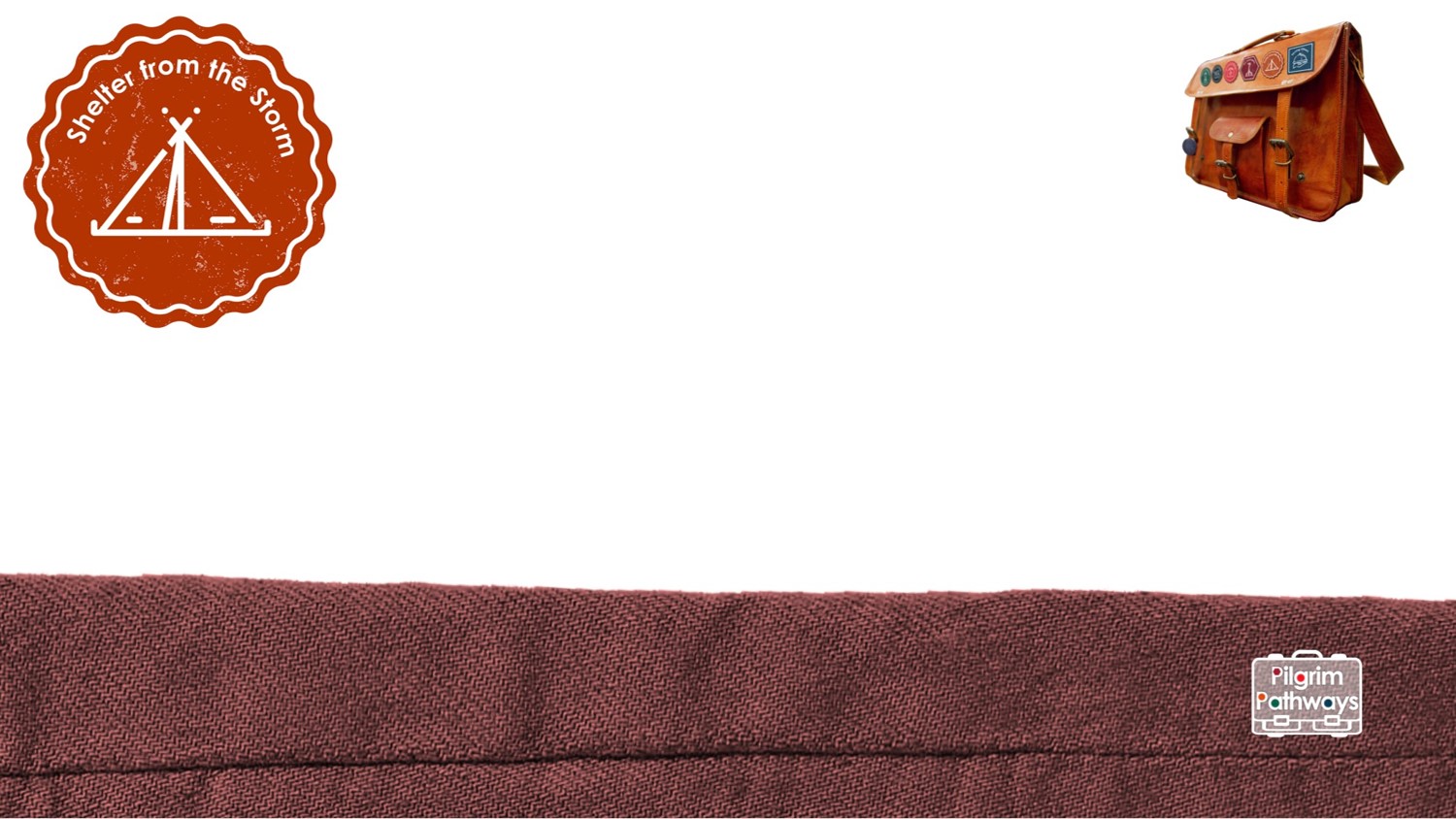 Challenges:
Prayer
Jesus, friend and saviour, be with us in the storms of life. Encourage us to step out of our comfort zone. Help us to be open to new things and to grow in confidence. Help us to see ourselves as you see us, full of potential for good. Amen.